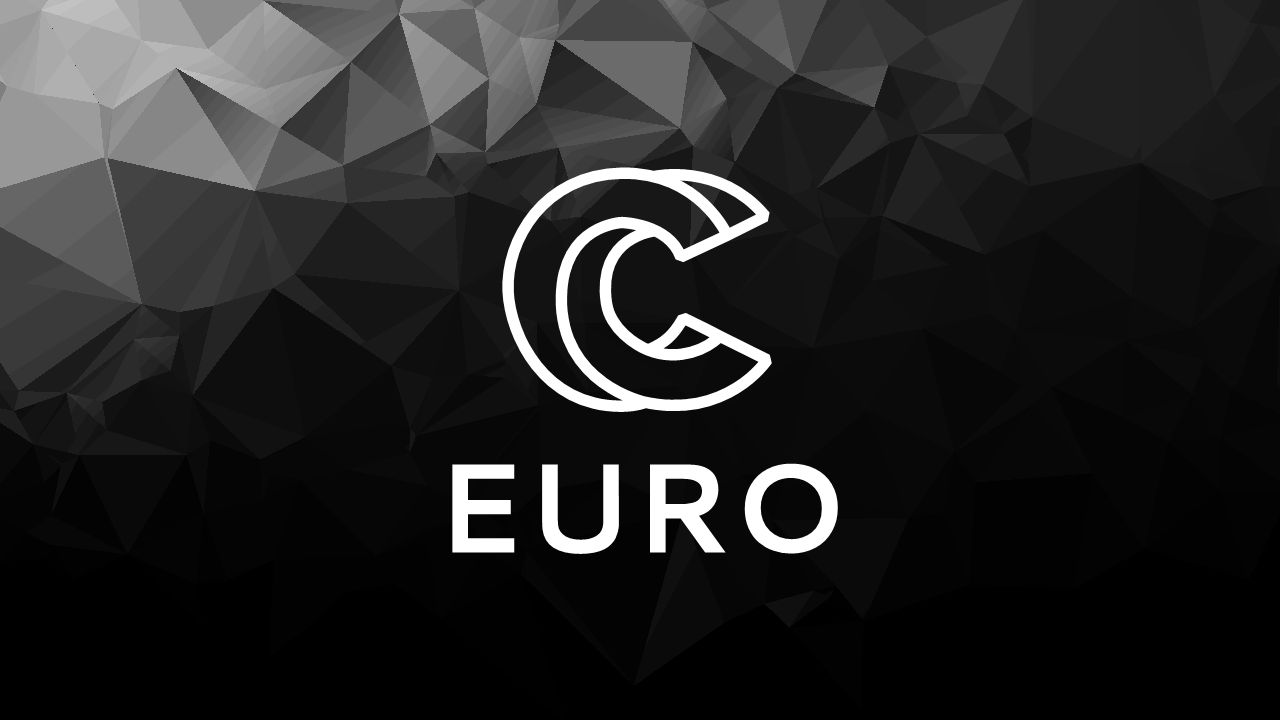 Success Story Templates
Xenia Ziouvelou (NCC Greece), December 17th, 2021
xeniaziouvelou@iit.demokritos.gr
Industrial HPC Course
Success Story Templates
2 Templates are provided: template 1, template 2
For each template there are 2 slides: 
slide 1: overview 
slide 2: additional details
Template 1
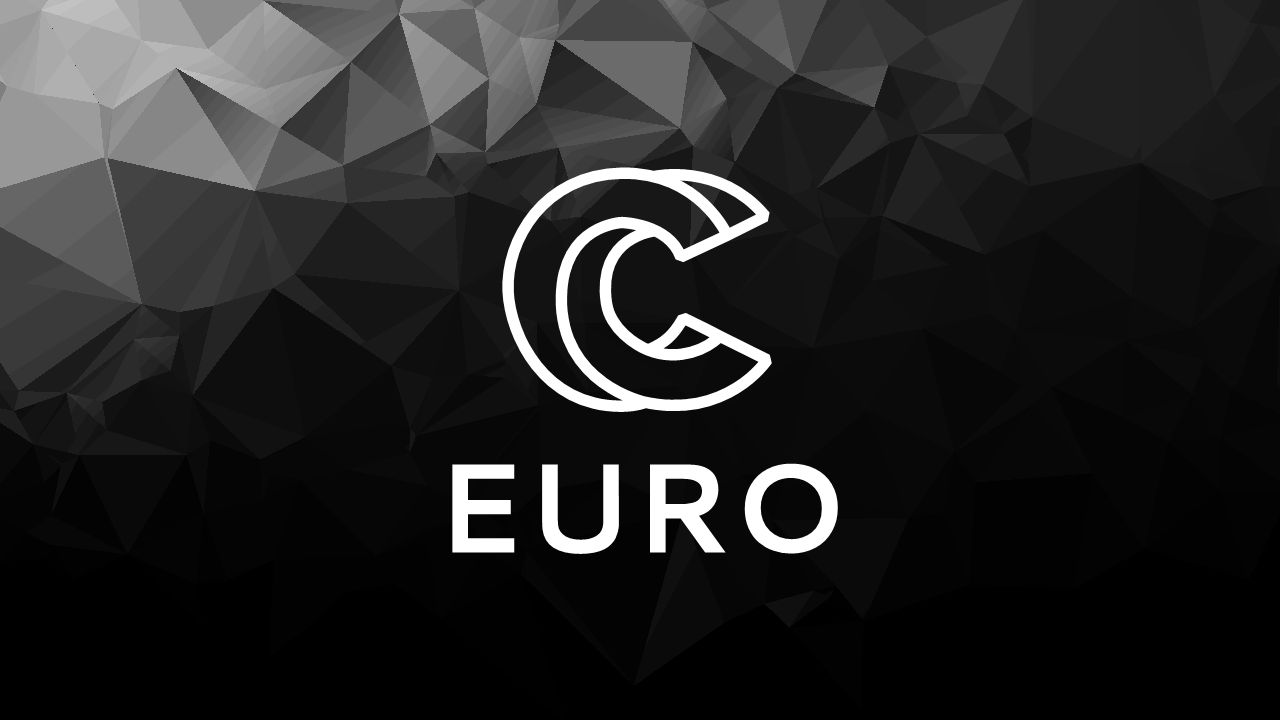 TEMPLATE 1 (A)
      Overview
SUCCESS STORY IN ….INDUSTRIAL DOMAIN x
THE PROBLEM
COMPANY XY

…….
……..
……..
THE HPC PROBLEM DOMAIN

……..
……..

……..
……..

……..
……..
THE BENEFITS

……..
……..

……..
……..

……..
……..
THE SOLUTION

……..
……..

……..
……..

……..
……..
SUCCESS STORY DETAILS 
HPC provider:…….
Domain Expert:……..
Country:……..
Link
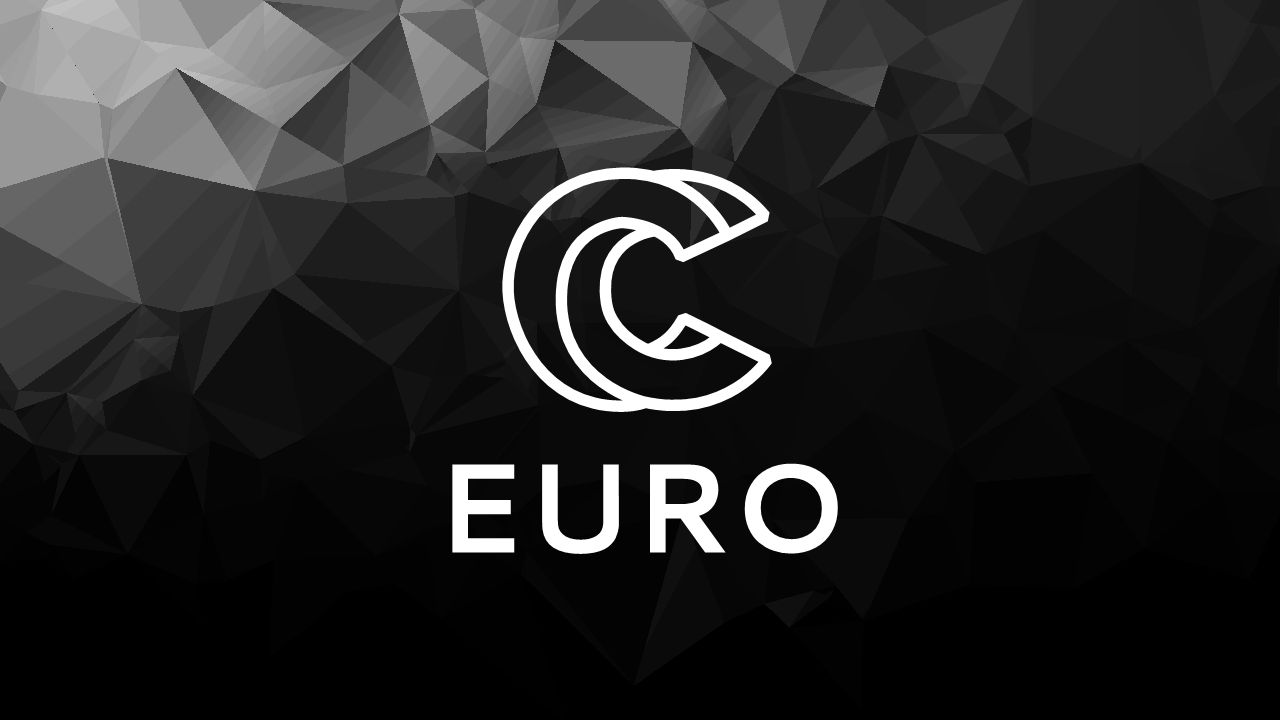 Design inspiration NCC Austria
TEMPLATE 1 (B)
     Additional 
       Details
SUCCESS STORY IN ….INDUSTRIAL DOMAIN x
THE HPC PROBLEM DOMAIN
…….
……..
……..
THE PROBLEM
…….
……..
……..
THE SOLUTION

……..
……..

……..
……..

……..
……..
THE BENEFITS
……..
……..

……..
……..

……..
……..
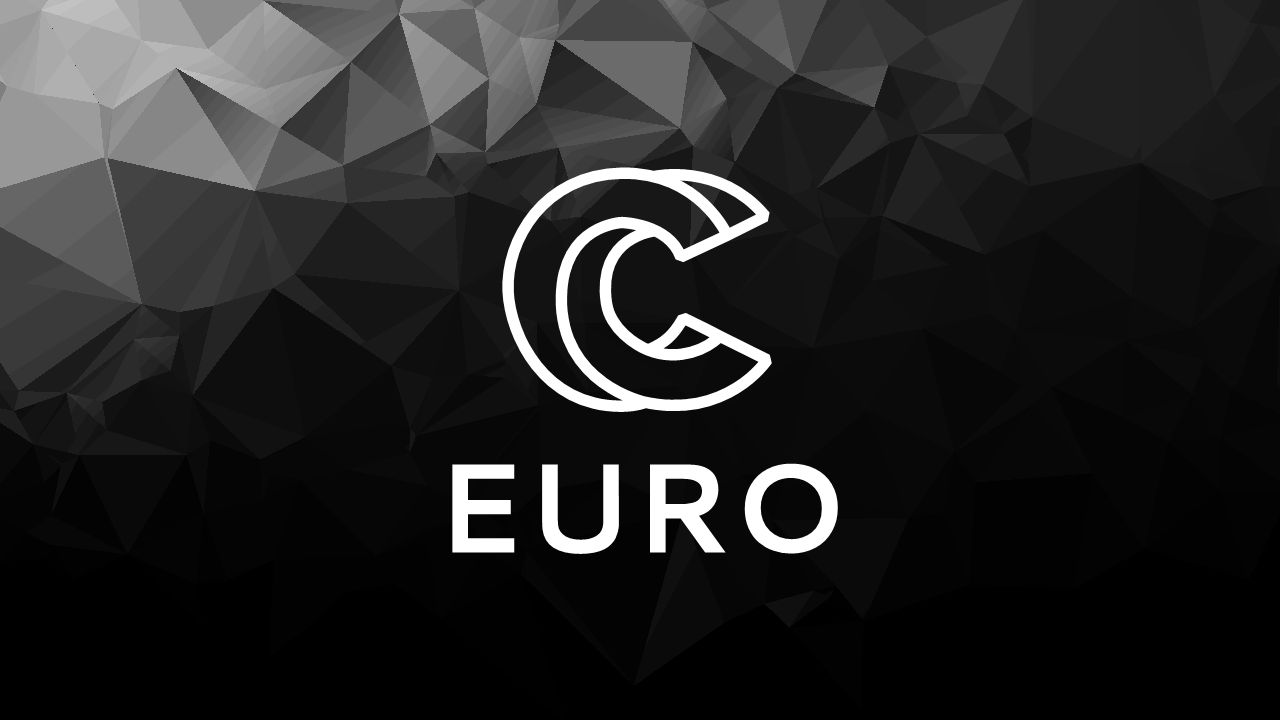 Template 2
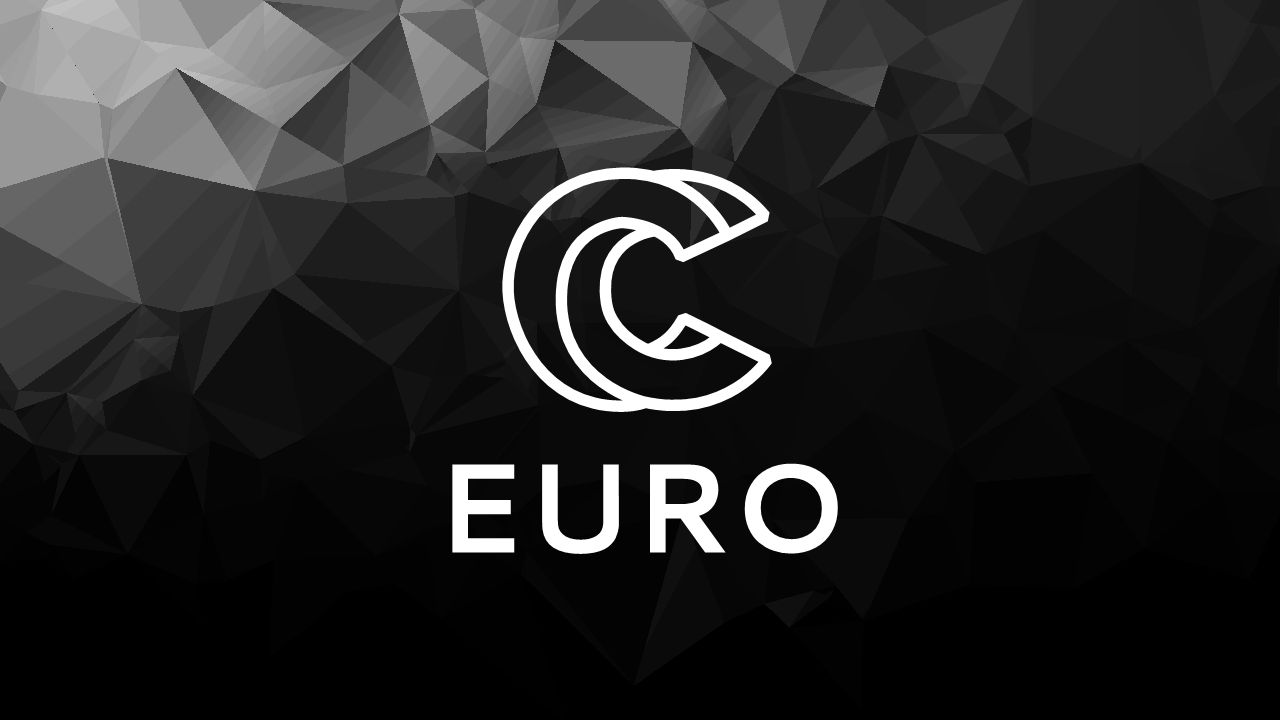 TEMPLATE 2 (A)
      Overview
SUCCESS STORY IN ….INDUSTRIAL DOMAIN x
THE PROBLEM 

……..
……..

……..
……..

……..
……..
THE SOLUTION

……..
……..

……..
……..

……..
……..
COMPANY XY

…….
……..
……..
THE BENEFITS

……..
……..

……..
……..

……..
……..
THE HPC PROBLEM DOMAIN 

……..
……..

……..
……..

……..
……..
SUCCESS STORY DETAILS 
HPC provider:…….
Domain Expert:……..
Country:……..
Link
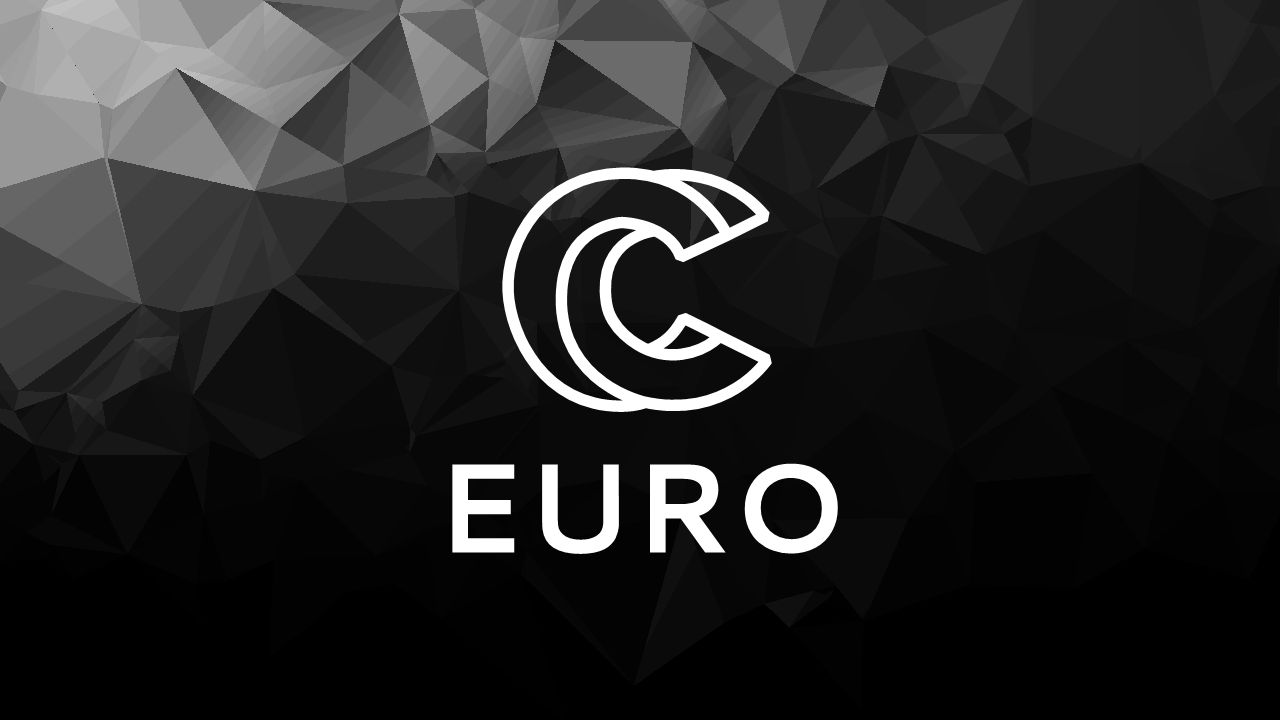 TEMPLATE 2 (B)
     Additional 
       Details
SUCCESS STORY IN ….INDUSTRIAL DOMAIN x
THE HPC PROBLEM DOMAIN
…….
……..
……..
THE PROBLEM
…….
……..
……..
THE SOLUTION

……..
……..

……..
……..

……..
……..
THE BENEFITS
……..
……..

……..
……..

……..
……..
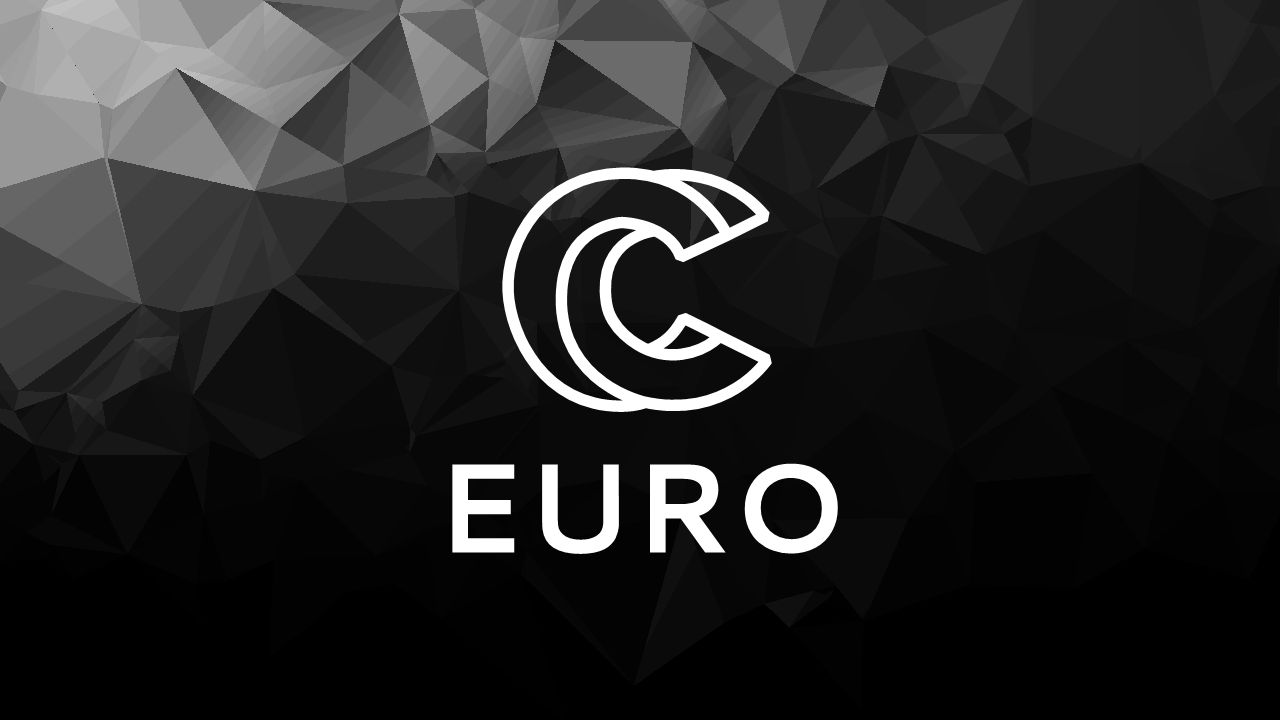